MATEMATIKA
6- sinf
MAVZU: MASALALAR YECHISH
TAKRORLASH
Manfiy songa qarama-qarshi son qanday son bo‘ladi?
Manfiy son
Musbat son
O‘ziga teng
0
To‘g‘ri!
TAKRORLASH
Musbat songa qarama-qarshi son qanday son bo‘ladi?
Musbat son
0
Manfiy son
Teskari son
To‘g‘ri!
TAKRORLASH
Manfiy sonning moduli qanday son?
Manfiy son
Musbat son
O‘ziga teng
0
To‘g‘ri!
TAKRORLASH
Musbat sonning moduli qanday son?
0
Manfiy son
Noldan kichik son
Musbat son
To‘g‘ri!
TAKRORLASH
0 sonning moduli qanday son?
Manfiy son
0
0 dan katta
Musbat son
To‘g‘ri!
TOPISHMOQ
1.   Shunday  musbat son o‘ylandiki,  uning moduli  3 ga teng. O‘ylangan sonni toping.
Javob: 3
2.   Shunday  manfiy  son o‘ylandiki,  uning moduli  7 ga teng. Qanday son o‘langan.
Javob:  -7
3.   Farrux shunday son o‘yladiki,  uning moduli  0 ga teng. Farrux o‘ylangan sonni toping.
Javob:  0
SONNING MODULI
│a - b│ son koordinata to‘g‘ri chizig‘ida A (a) nuqtadan B(b) nuqtagacha bo‘lgan masofani bildiradi.
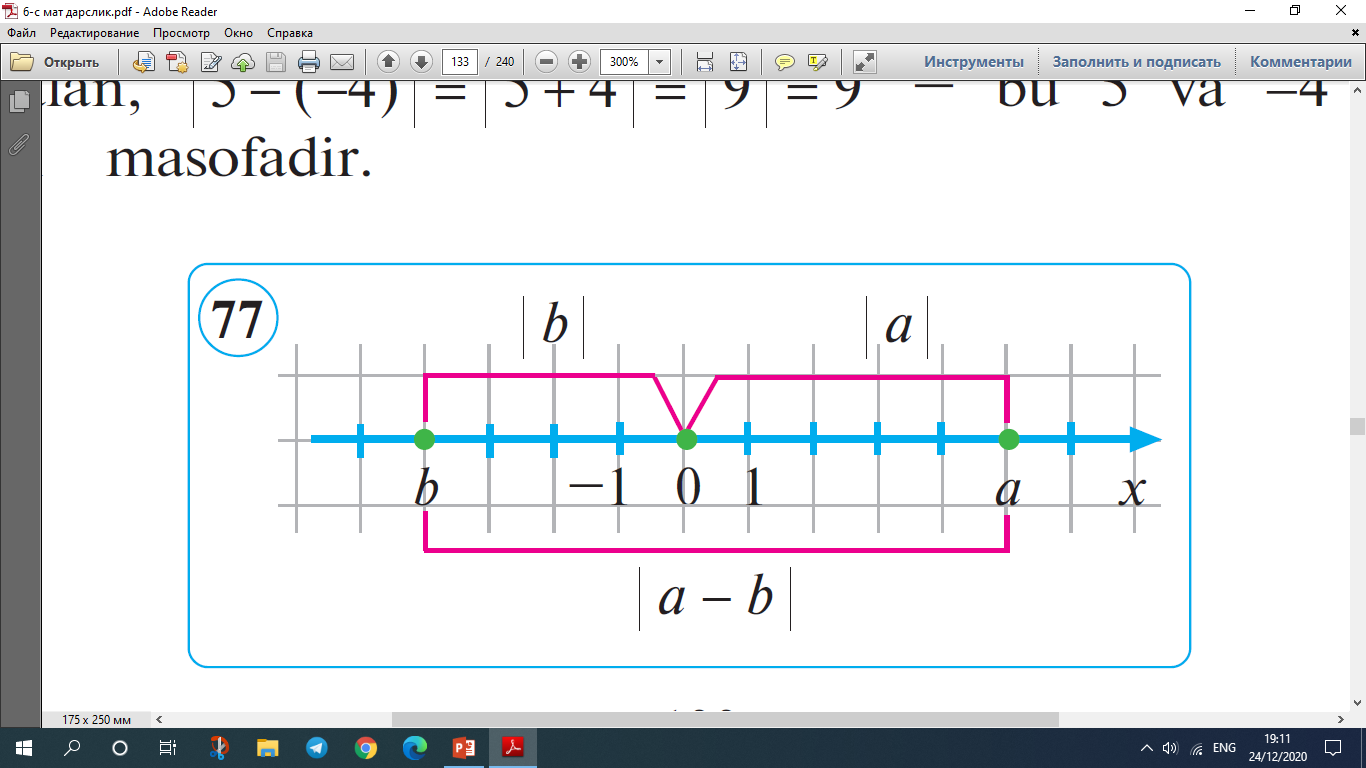 MISOL
│2 – (–3)│ = │ 2 + 3 │= │5 │= 5
bu   2 va  -3 nuqtalar orasidagi masofadir
5
-5    -4     -3    -2    -1     0     1     2     3     4     5
3
2
MASALA
1.     │x - 2│ = 3  tenglamani yeching.
Demak, x va 2 nuqtalar orasidagi masofa 2 ga teng
3
3
-4     -3    -2    -1     0     1     2     3     4     5     6
x = -1  va  x = 5
MASALA
2.     │x│ = 4  tenglamani yeching.
x = - 4
x = 4
Yechish:
│- 4│ = 4
│4│ = 4
3.     │x - 3│ = 0  tenglamani yeching.
x - 3 = 0
Yechish:
x = 3
728- masala
Koordinata to‘g‘ri chizig‘idan foydalanib, qo‘sh tengsizlikning butun yechimlarini toping:
2) -3,2 < x < 4,7
1) 12,8< x < 19,1
3) -9< x < -2
731- masala
x ning tenglik o‘rinli bo‘ladigan qiymatini toping:
1) – x  = - 3
2) – x  = 5
x = -5
x = 3
4) – ( -  x) = 2
3) – x = - ( +7)
x =  2
x =  7
739- masala
Tenglamani yeching:
1) │x - 8 │ = 0
2) │– x │  = 9
4) │-x│  = -16
3) │x│- 4  = 0
740- masala
Tenglamani yeching:
2) – x  = - 3
1) – x  =  3
4) – 18 = x
3) – 18 = - x
MUSTAQIL  BAJARISH  UCHUN  TOPSHIRIQLAR:
Darslikning 138- betidagi    
748-, 753-, 754-, 755- masalalarni
yeching.
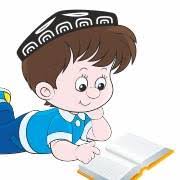